仮想マシンを用いた既存ソフトウェアのオフロード手法
機械情報工学科
光来研究室
06237005
飯田貴大
侵入検知システム（IDS)
IDSは攻撃者の侵入を検知するために用いられる
ファイル、ネットワーク、OSなどを監視
例：chkrootkit
攻撃者によって仕込まれたrootkitを発見
rootkitはファイルの改ざん等を行う攻撃者用ツール
IDSが攻撃され停止させられることがある
攻撃者
サーバ
chkrootkit
停止
rootkit
仮想マシンを用いたIDSのオフロード
サーバを仮想マシンで動かし、IDSだけ別の仮想マシンで動かす手法
仮想マシンとは
計算機のハードウェア資源（HDD,メモリ,CPUなど)を仮想化したもの
各仮想マシンは独立し、互いに影響を与えない
IDSが攻撃の影響を受けにくくなる
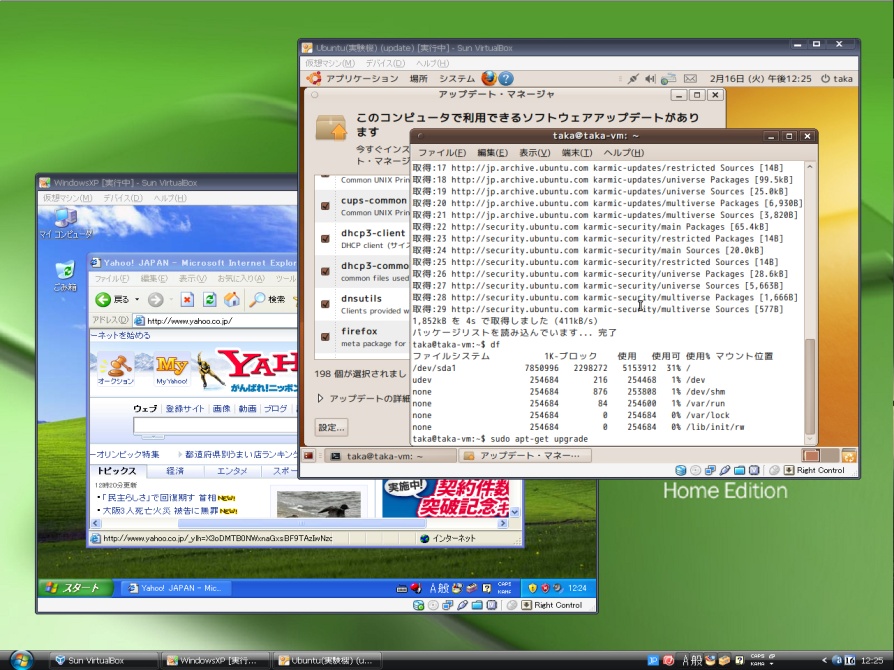 仮想マシン
仮想マシン
攻撃者
サーバ
IDS
侵入
Xenにおけるオフロードの構成
ドメイン０でIDSを動かし、ドメインUでサーバを動かす
ドメイン0
特権を持った仮想マシン
ドメインU
通常の仮想マシン
ドメイン０からはドメインUを監視することができる
ドメイン0
ドメインU
chkrootkit
サーバ
rootkit
オフロードを行う際の難点
IDSの書き換えが必要となる
IDSをドメイン0に単純にオフロードするとドメイン0の監視を行ってしまう
例：psコマンドドメイン0上で動作させてもドメインUのプロセス情報を取得できることはない
ドメインUを監視するには特殊なアクセス方法を用いる必要がある
例：ドメインUのメモリを覗く
ドメイン0
ドメインU
ps
ps
ドメイン0のプロセス情報
ドメインUのプロセス情報
提案：Transcall
IDSに修正を加えることなくオフロードを可能にするシステム
Transcallがドメイン０上のIDSの監視先をドメインUに変更する
例：プロセス、ファイル、ネットワークなど
ドメイン０
IDS
ドメインU
サーバ
システムコール制御
疑似procfs
Transcall
システムコールの制御
IDSが発行したシステムコールに対してドメインUの情報を返す
システムコールとは
OSの機能を使うときに呼び出す
Transcallがシステムコールを横取りする
必要に応じてドメインUから情報を取得する
ログの出力などはドメイン0に対して行う
システムコールが呼び出される動作例
ファイルを開く
ファイルの読み書き
ドメイン0
ドメインU
情報取得
IDS
ログ
システムコール制御
ドメインUの情報
Transcall
疑似procファイルシステム
ドメインUのプロセス情報を返すファイルシステム
Linuxのprocファイルシステムと同じインターフェースを提供
/proc/pid/statを読むとpidのプロセス情報が読める
IDSが/procにアクセスするとシステムコールの制御により疑似procファイルシステムへと転送する
各プロセス情報はドメインUから取得する
/procを参照するシステムコール
ドメインU
システムコール制御
プロセス情報
疑似procfs
Transcall
ドメインUからの情報取得
ドメインUのメモリ上にあるOSの情報を取得
OSの内部データ構造を元にメモリを解析する
ドメイン0からはドメインUのメモリのどこに必要な情報があるかそのままでは分らない
プロセスのデータ構造を辿ることによってドメインUのプロセス情報を取得する
state=1
state=1
state=1
pid=1
pid=2
pid=3
*next
*next
*next
comm=“init”
comm=“kthreadd”
comm=“migration/0”
・・・
・・・
・・・
・・・
実験1：Transcallによるオーバヘッド
Transcallを用いたpsコマンドの実行時間を測定した
chkrootkitが使うpsコマンドについてのみ修正なしにオフロード可能となっている
実験環境
CPU Intel Quad 2.83GHz
メモリ 4GB
Xen3.4.0
ドメイン0 Linux2.6.18.8
ドメインU Linux2.6.27.35
表１　実行速度比較
ドメインU
ドメイン0
ドメインU
ps
ps
ドメインUの情報
Transcall
実験2：隠しプロセスの発見
Transcallを用いて隠しプロセスの発見ができるかどうかの実験を行った
ドメインUではInitプロセスを隠ぺいする改ざんされたpsコマンドを実行した
関連研究
Livewire [Garfinkel et al.’03]
仮想マシン外でIDSを動かし、仮想マシン内のOSを監視 
専用IDSを開発する必要がある

HyperSpector [Kourai et al.’05] 
IDS専用の仮想マシンを作り、そこから監視対象のサーバ仮想マシンを監視する
OSの仮想化機能を利用して実現しているため、IDSを変更せずに動作させるのは比較的容易である
まとめ
既存のIDSを変更することなく、仮想マシンを用いてオフロード出来るようにするシステムTranscallを提案
システムコールの制御
疑似procファイルシステム
ドメインUからの情報取得

今後の課題
chkrootkitで使用されている様々な外部コマンドに対応し、chkrootkit全体をオフロードできるようにすることである